Zkušenosti z praktických zkoušek ZOZ(radioterapie)
Ing. Blanka Végh
Průběh zkoušek ZOZ I.
Žadatel o ZOZ si vyplní přihlášku se specifikací činností a zašle e-mailem nebo poštou tajemnici zkušební komise na SÚJB.
Termíny písemných a ústních částí, praktických částí zkoušek ZOZ jsou zveřejněny na webových stránkách SÚJB.

Písemná a ústní část zkoušky ZOZ:
testové otázky, početní úlohy (konzultace se SÚRO)
otázky z oblasti vykonávané činnosti, právních předpisů, biologických účinků IZ na člověka
2
[Speaker Notes: V případě dotazů týkajících se organizace písemné a ústní části zkoušky kontaktujte prosím paní Annu Vejšickou tel. 221 624 754,  email: anna.vejsicka@sujb.cz. 

* Změna termínů praktické části zkoušky vyhrazena z důvodu možného přizpůsobení aktuálních časových možností zúčastněných stran.]
Průběh zkoušek ZOZ II.
Praktická část zkoušky ZOZ:
po úspěšném složení písemné a ústní části zkoušky
žadatel o ZOZ provádí vybrané testy PZ a ZDS stejným způsobem jako při standardním měření
Seznam úkolů pro praktickou zkoušku (RT)
žadatel o ZOZ si zajistí přístroje a pomůcky potřebné pro provedení PZ nebo ZDS na daném zařízení (dle vyplněné přihlášky ke zkoušce ZOZ)
využití vlastního výpočetního protokolu a metodiky 
možnost nahlédnutí do libovolné odborné literatury
3
[Speaker Notes: Zkoušení jedné modality trvá obvykle 2,5-3h
Termíny a místo konání praktické části zkoušky pro zdroje používané v radioterapii se domlouvají s Ing. Blankou Végh, email: blanka.vegh@sujb.cz, tel. 221 624 223.]
Zkušenosti z praktických zkoušek ZOZ
Doporučuje se, aby žadatel o ZOZ k hodnocení vlastností ZIZ v RT:
prakticky vykonával měření na daném ozařovači (osoby, které žádají o ZOZ poprvé např. formou ZPS)
měl k dispozici vlastní zkušební vybavení (zapůjčit lze po dohodě pouze automatický vodní fantom pracoviště, pokud se zkouška neprovádí na vlastním pracovišti žadatele)
měl funkční záznamový formulář, se kterým je dobře obeznámen

Součástí zkoušky je stanovení výsledků a diskuse nad výsledkem. Problematické činnosti zjištěné při praktických zkouškách, nejčastější  chyby a správné postupy jsou uvedeny v přednáškách kurzu radiační ochrany na SÚRO.
4
[Speaker Notes: * Kurz radiační ochrany na SÚRO je doporučen jako součást přípravy na praktickou zkoušku (i pro osoby, které nemají povinnost jej absolvovat).]
Děkuji za pozornost
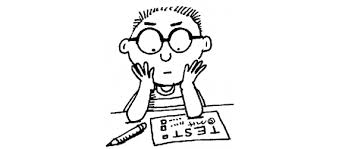